1. Operacije sa skupovima i skupovi brojeva
1.1. SKUPOVI
PRISJETI SE!
UPAMTI!
PRIMJER 1.
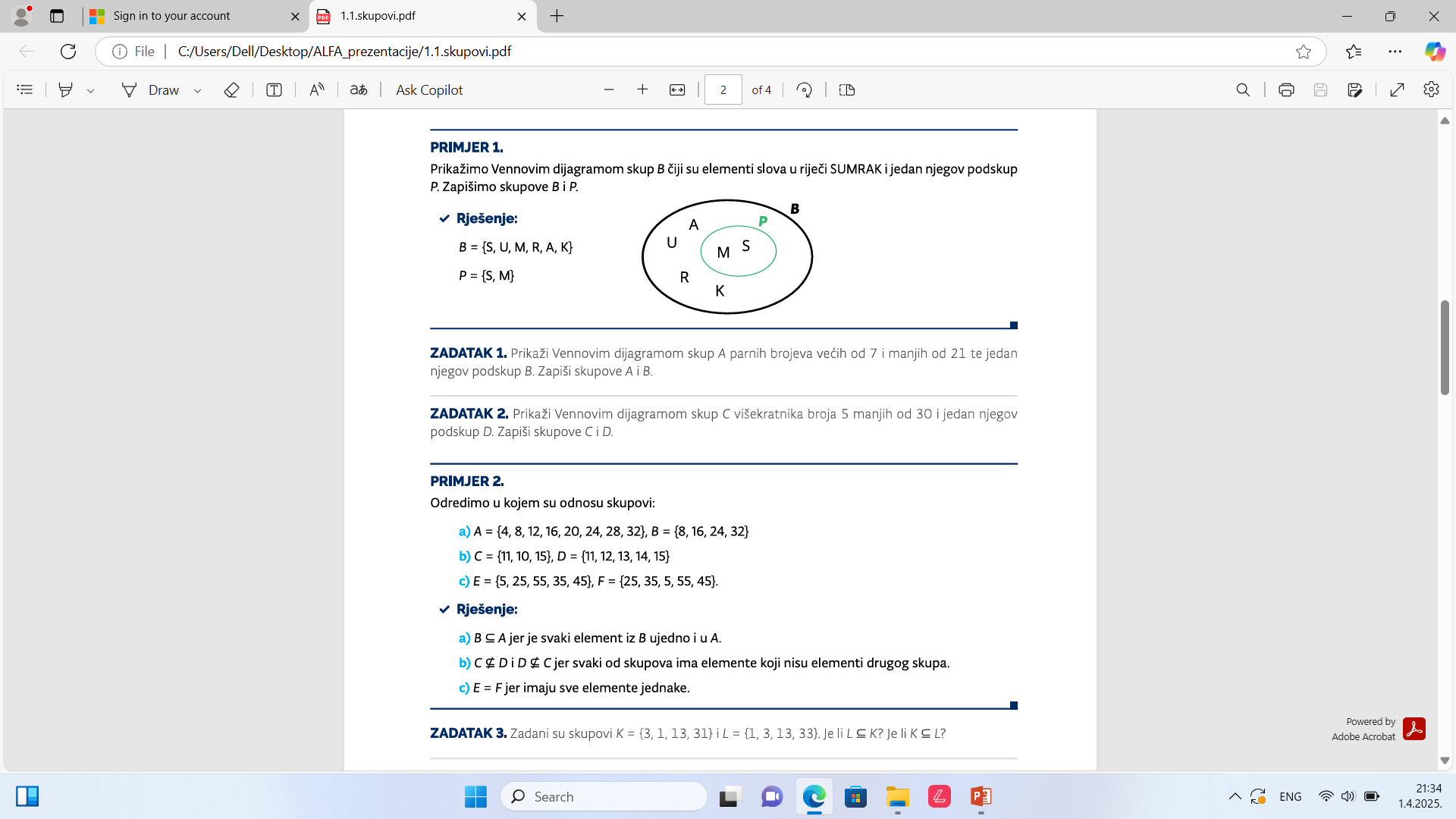 PRIMJER 2.
ZADATAK 1.
A
20
16
8
10
14
18
12
B
ZADATAK 3.
PRIMJER 3.
ZADATAK 7.
ZANIMLJIVOST!
Vennov dijagram prvi je opisao logičar i filozof John Venn 1880. godine.
Dijagram je najčešće sastavljen od krugova pomoću kojih se prikazuju skupovi, operacije i relacije na skupovima te odnosi među pojmovima.
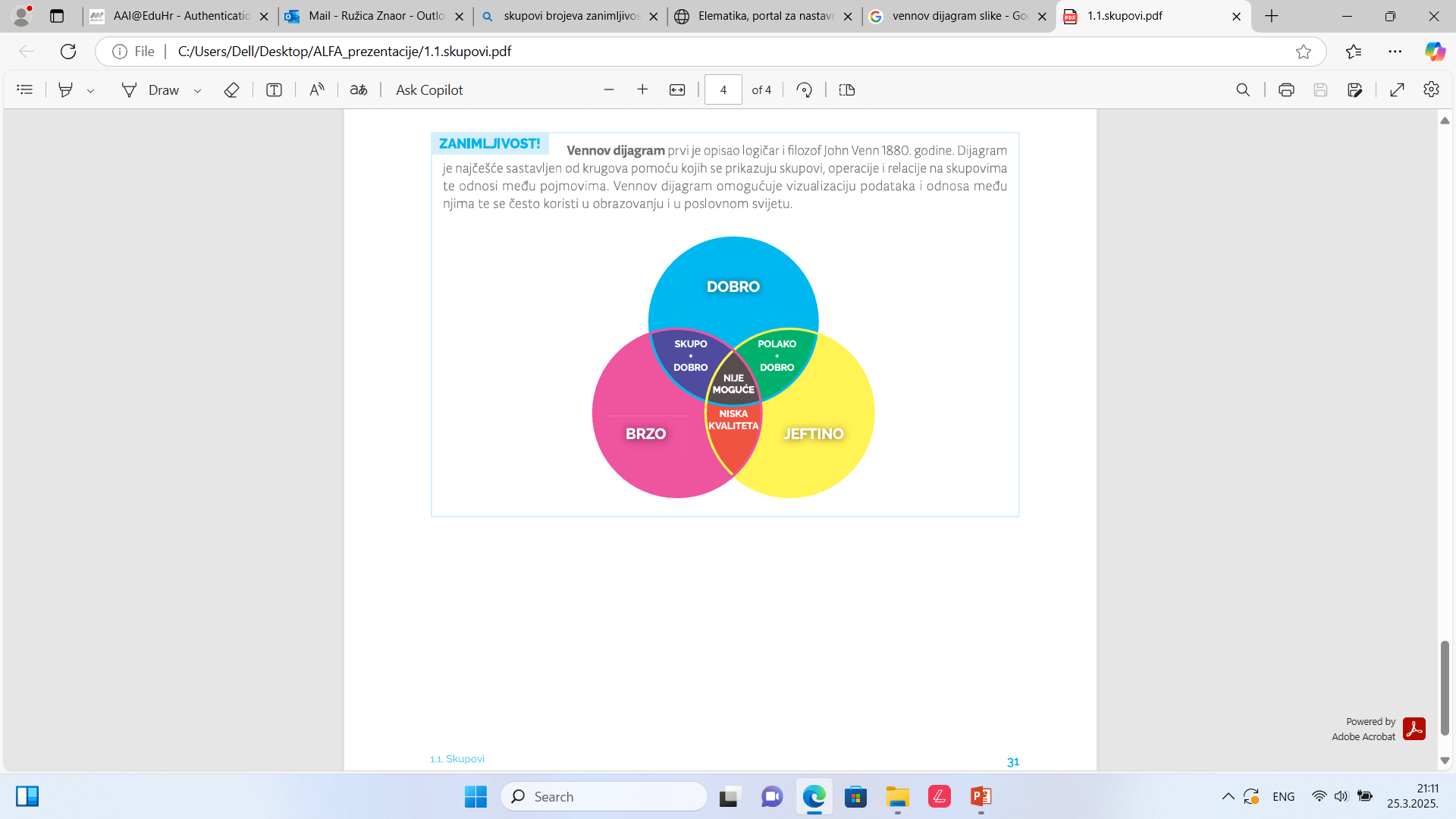